17-6
These materials are by the Kongki Ka Project and are made available to you under the terms of the Creative Commons Attribution ShareAlike license 4.0.
You have permission to share and redistribute these materials in any format and to make reasonable revisions and adaptations of this translation, provided that:
You include the above licence and source information.
If you redistribute these materials or create derivatives, you must distribute your contributions under the same license as the original.
 
The Holy Bible, Berean Standard Bible, BSB is produced in cooperation with Bible Hub, Discovery Bible, OpenBible.com, and the Berean Bible Translation Committee. This text of God's Word has been dedicated to the public domain.
 
Hindi text is from Free Bibles India. This translation is made available under the terms of a Creative Commons Attribution-ShareAlike 4.0 International License.
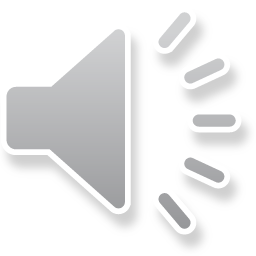 [Speaker Notes: ch]
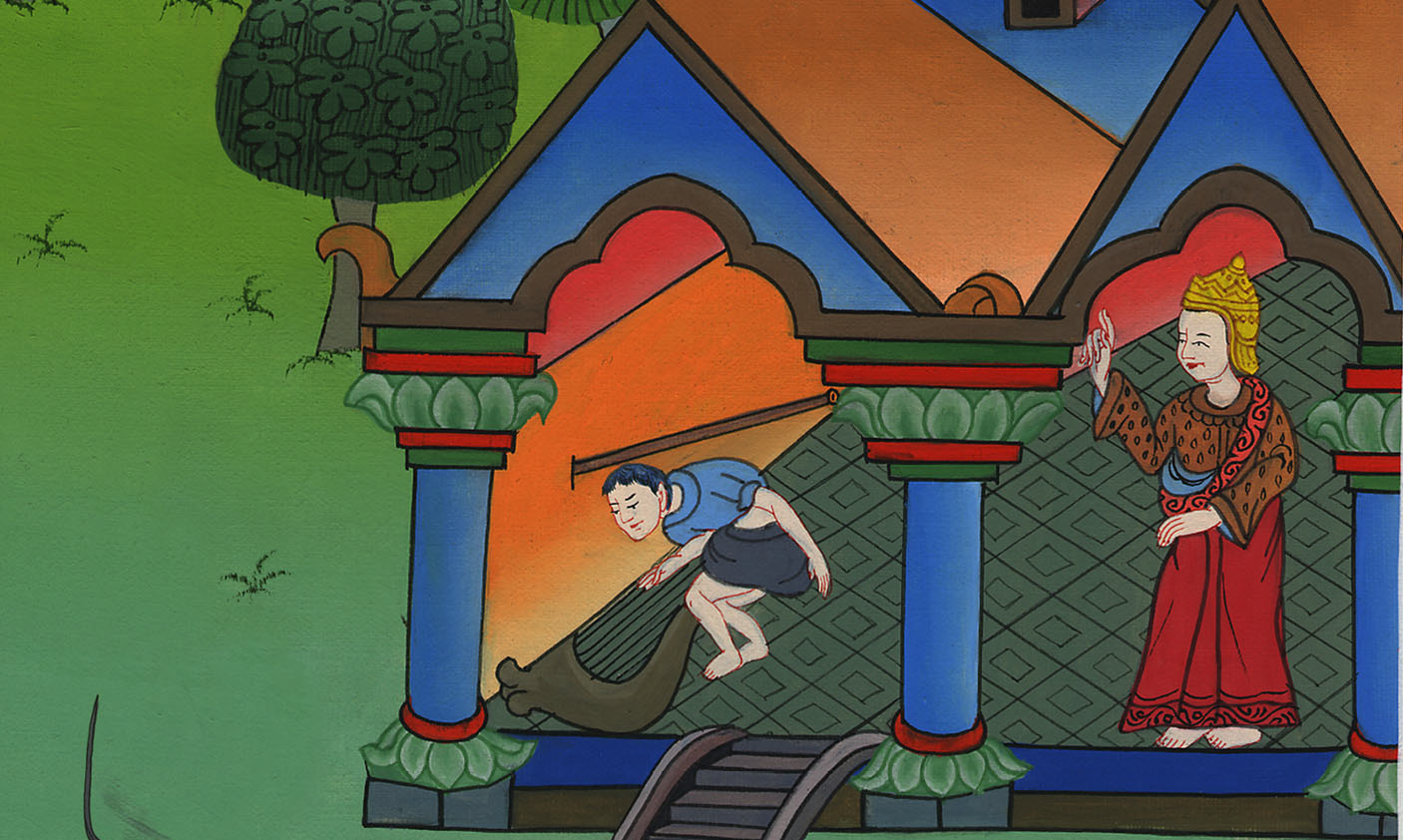 शाऊल ने दाऊद पर भाला फेंका - 1 शमूएल 19:8-17
This work is licensed under a Creative Commons Attribution-ShareAlike 4.0 International License
Saul throws a spear at David - 1 Samuel
शाऊल ने दाऊद पर भाला फेंका - 1 शमूएल
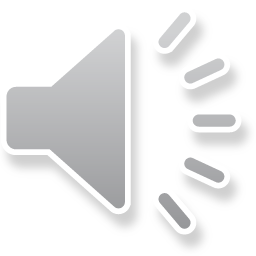 [Speaker Notes: 17 Saul and David
1. David plays before the king - 1 Samuel 16:14-23 (Left Top)
2. David and Goliath - 1 Sam 17 (Center)
3. David’s popularity & Saul’s jealousy - 1 Sam 18:5-16,29-30 (Center Top)
4. David's marries Saul’s daughter - 1 Sam 18:17-28 (Right Top)
5. Saul throws a spear at David - 1 Sam 19:8-10 (Right Center)
6. 
7. David's escape to Ramah -1 Sam 19:18-24 (Center Bottom)
8. Saul tries to kill Jonathan -1 Sam 18:1-4; 19:1-7; 20:1-34 (Left Bottom)
9. Jonathan warns David - 1 Sam 20:35-42 (Left Center)]
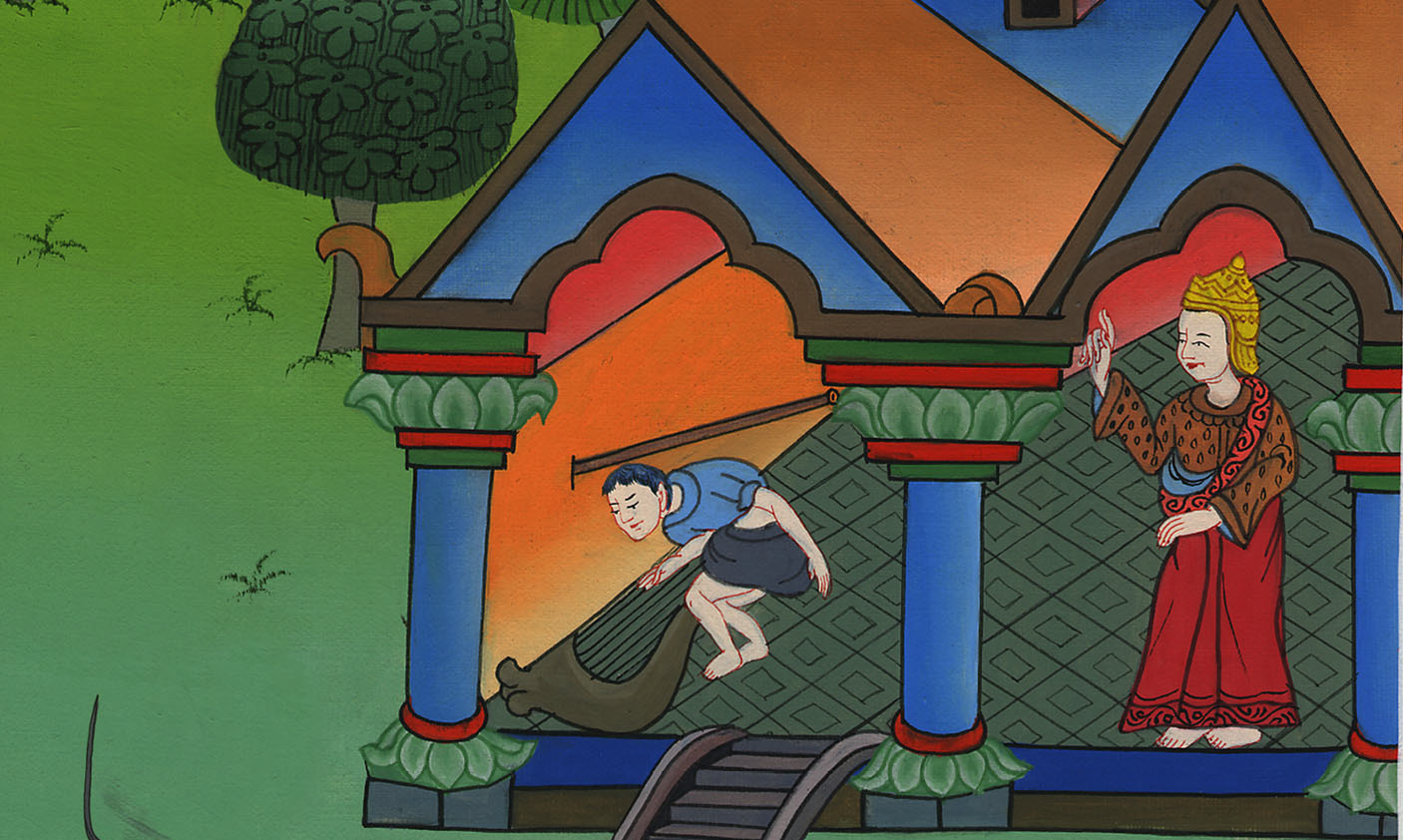 शाऊल ने दाऊद पर भाला फेंका - 1 शमूएल 19:8-17
8When war broke out again, David went out and fought the Philistines and struck them with such a mighty blow that they fled before him.
8 तब लड़ाई फिर होने लगी; और दाऊद जाकर पलिश्तियों से लड़ा, और उन्हें बड़ी मार से मारा, और वे उसके सामने से भाग गए।
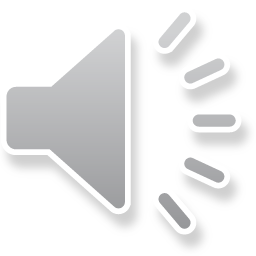 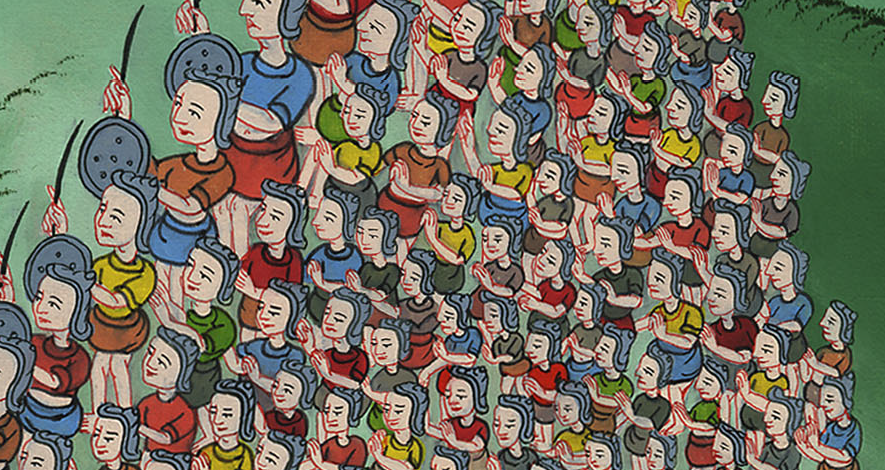 1 शमूएल 19:8
9But as Saul was sitting in his house with his spear in his hand, a spirit of distress  from the Lord came upon him. While David was playing the harp,
9 जब शाऊल हाथ में भाला लिए हुए घर में बैठा था; और दाऊद हाथ से वीणा बजा रहा था, तब यहोवा की ओर से एक दुष्ट आत्मा शाऊल पर चढ़ा।
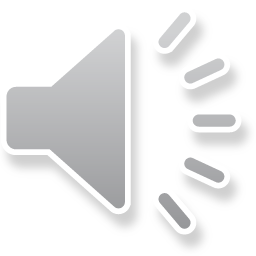 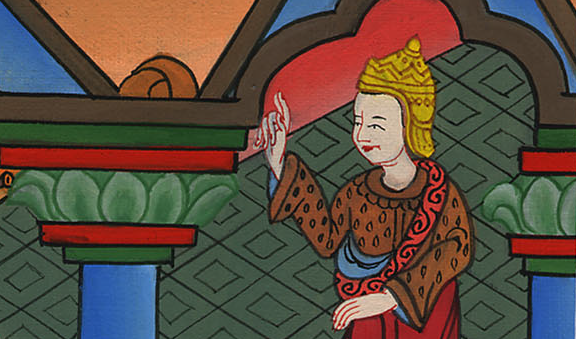 1 शमूएल 19:9
10Saul tried to pin him to the wall with his spear. But the spear struck the wall and David eluded him, ran away, and escaped that night.
10 शाऊल ने चाहा, कि दाऊद को ऐसा मारे कि भाला उसे बेधते हुए दीवार में धँस जाए; परन्तु दाऊद शाऊल के सामने से ऐसा हट गयाa कि भाला जाकर दीवार ही में धँस गया। और दाऊद भागा, और उस रात को बच गया।
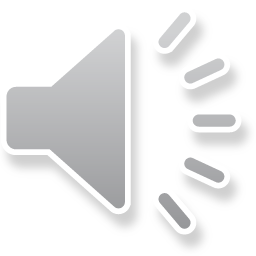 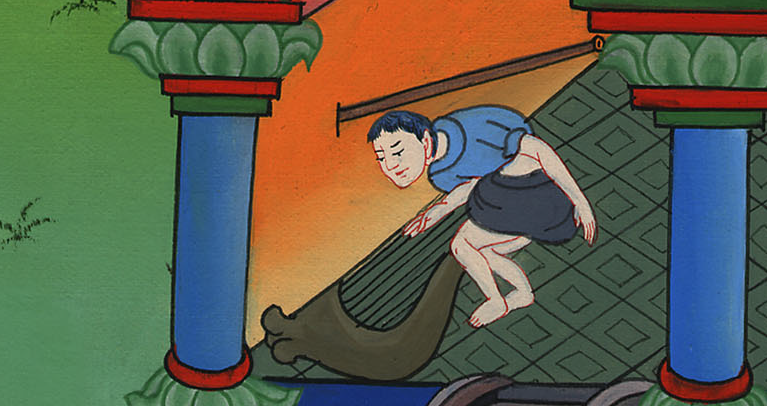 1 शमूएल 19:10
11Then Saul sent messengers to David’s house to watch him and kill him in the morning. But David’s wife Michal warned him, “If you do not run for your life tonight, tomorrow you will be dead!”
11 तब शाऊल ने दाऊद के घर पर दूत इसलिए भेजे कि वे उसकी घात में रहें, और सवेरे उसे मार डालें, तब दाऊद की स्त्री मीकल ने उसे यह कहकर जताया, “यदि तू इस रात को अपना प्राण न बचाए, तो सवेरे मारा जाएगा।”
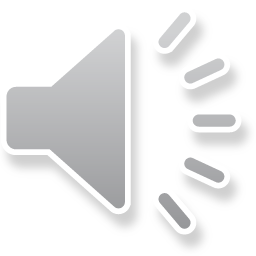 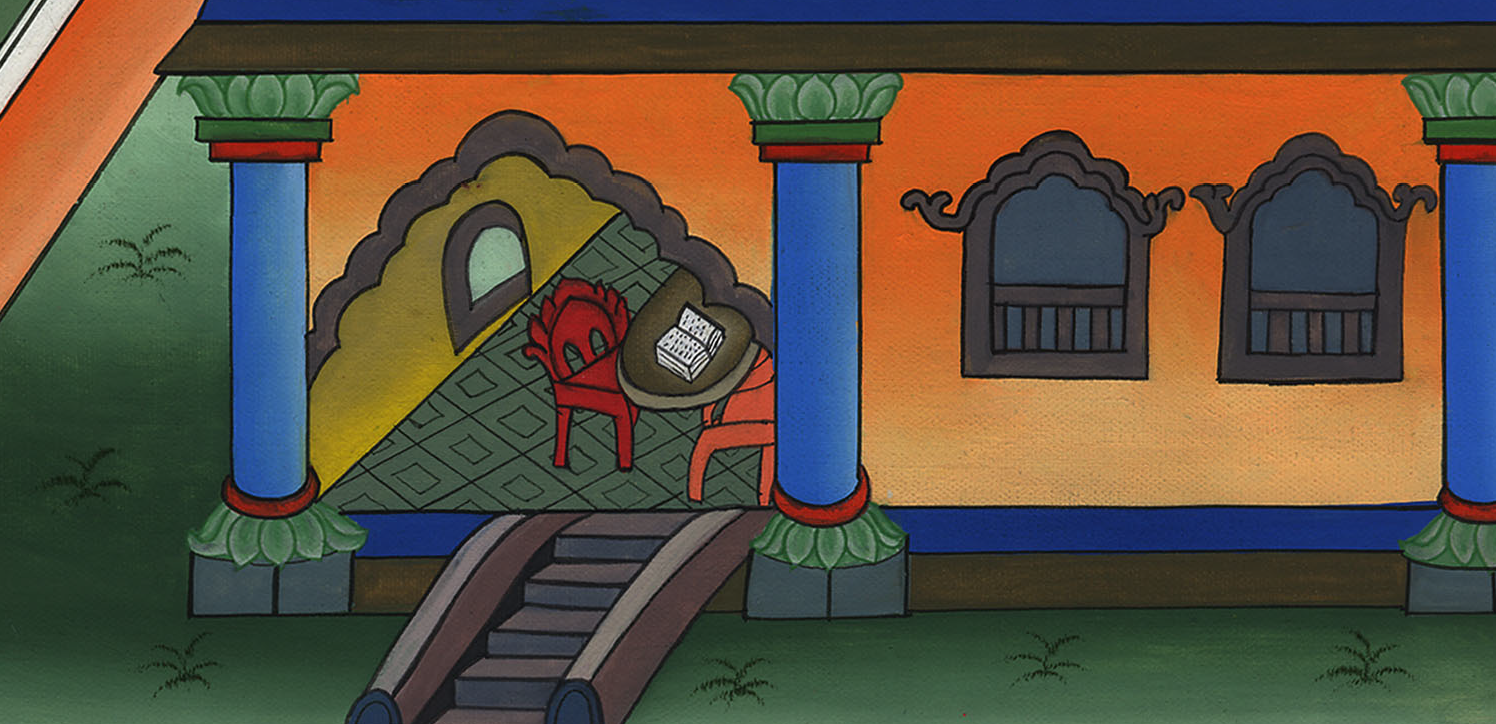 1 शमूएल 19:11
12So Michal lowered David from the window, and he ran away and escaped.
12 तब मीकल ने दाऊद को खिड़की से उतार दिया; और वह भागकर बच निकला।
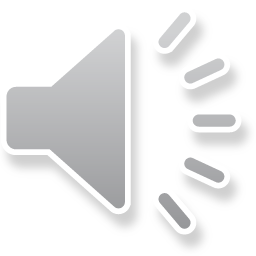 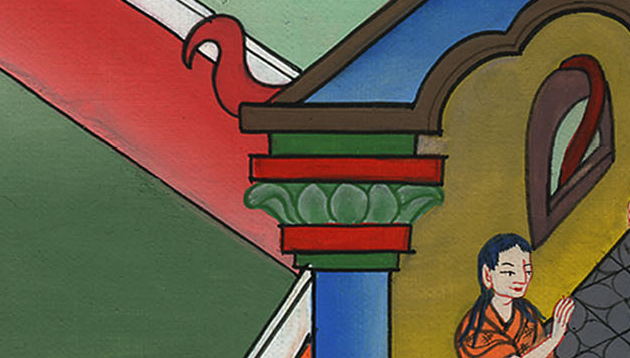 1 शमूएल 19:12
13Then Michal took a household idol  and laid it in the bed, placed some goat hair on its head, and covered it with a garment.
13 तब मीकल ने गृहदेवताओं को ले चारपाई पर लिटाया, और बकरियों के रोए की तकिया उसके सिरहाने पर रखकर उनको वस्त्र ओढ़ा दिए।
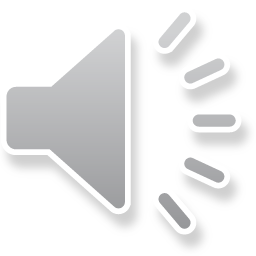 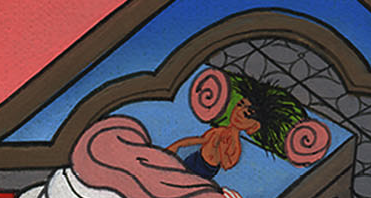 1 शमूएल 19:13
14When Saul sent the messengers to seize David, Michal said, “He is ill.”
14 जब शाऊल ने दाऊद को पकड़ लाने के लिये दूत भेजे, तब वह बोली, “वह तो बीमार है।”
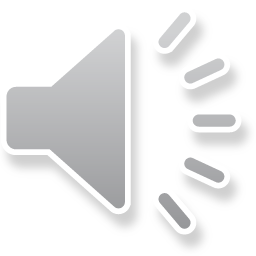 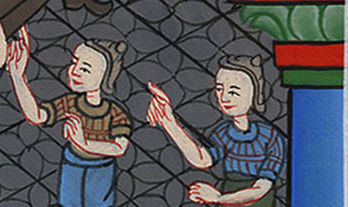 1 शमूएल 19:14
15But Saul sent the messengers back to see David and told them, “Bring him up to me in his bed so I can kill him.”
15 तब शाऊल ने दूतों को दाऊद के देखने के लिये भेजा, और कहा, “उसे चारपाई समेत मेरे पास लाओ कि मैं उसे मार डालूँ।”
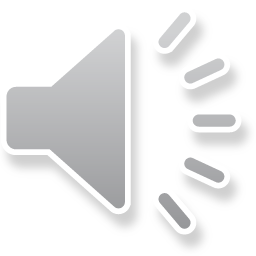 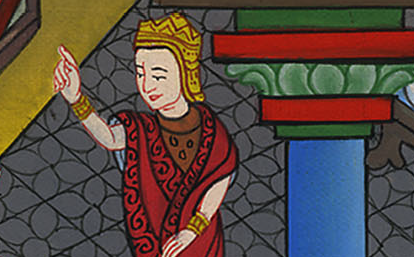 1 शमूएल 19:15
16And when the messengers entered, there was the idol in the bed with the quilt of goats’ hair on its head.
16 जब दूत भीतर गए, तब क्या देखते हैं कि चारपाई पर गृहदेवता पड़े हैं, और सिरहाने पर बकरियों के रोए की तकिया है।
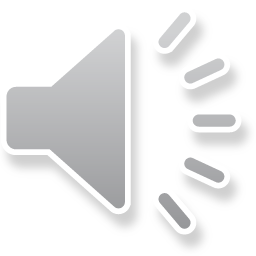 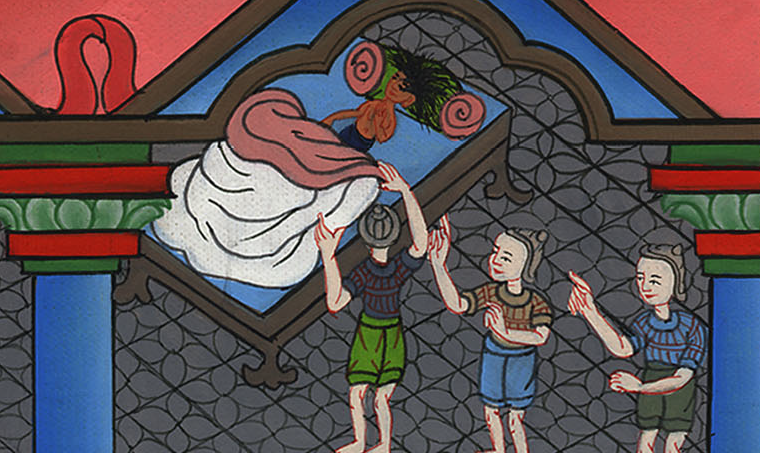 1 शमूएल 19:16
17And Saul said to Michal, “Why did you deceive me like this? You sent my enemy away and he has escaped!”
Michal replied, “He said to me, ‘Help me get away, or I will kill you!’”
17 अतः शाऊल ने मीकल से कहा, “तूने मुझे ऐसा धोखा क्यों दिया? तूने मेरे शत्रु को ऐसे क्यों जाने दिया कि वह बच निकला है?” मीकल ने शाऊल से कहा, “उसने मुझसे कहा, ‘मुझे जाने दे; मैं तुझे क्यों मार डालूँb’।”
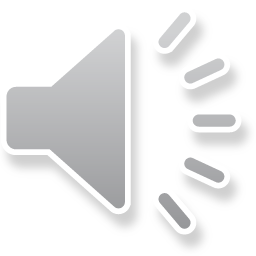 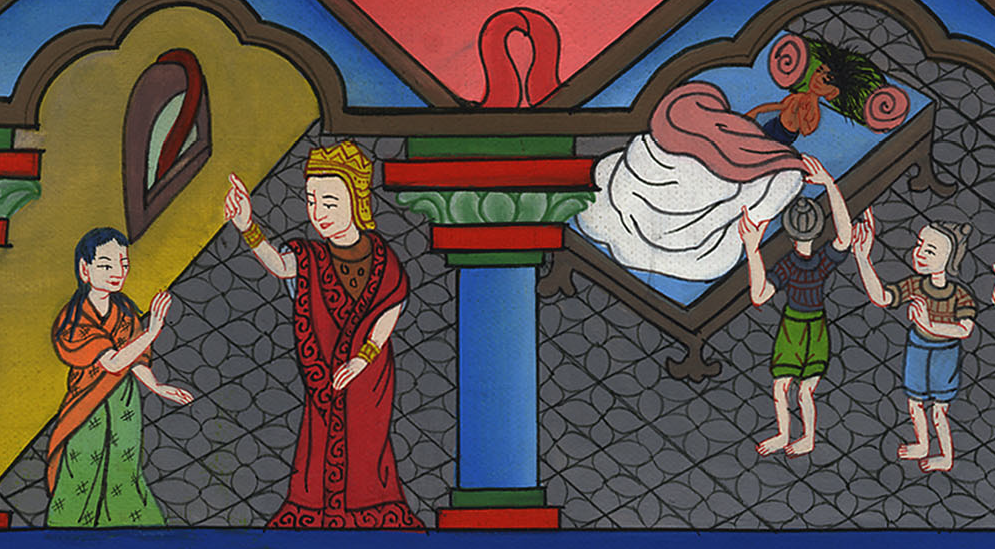 1 शमूएल 19:17